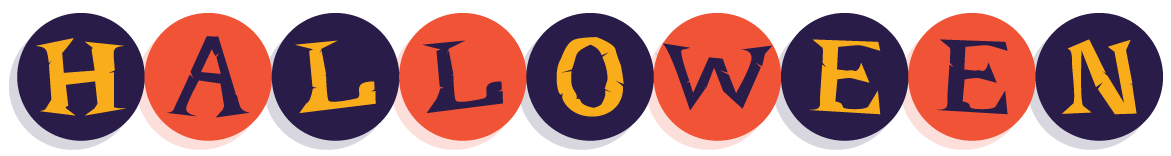 Zoom Backgrounds
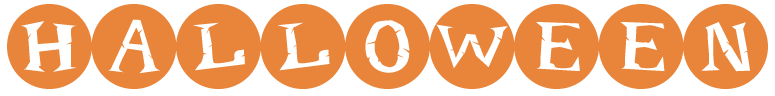 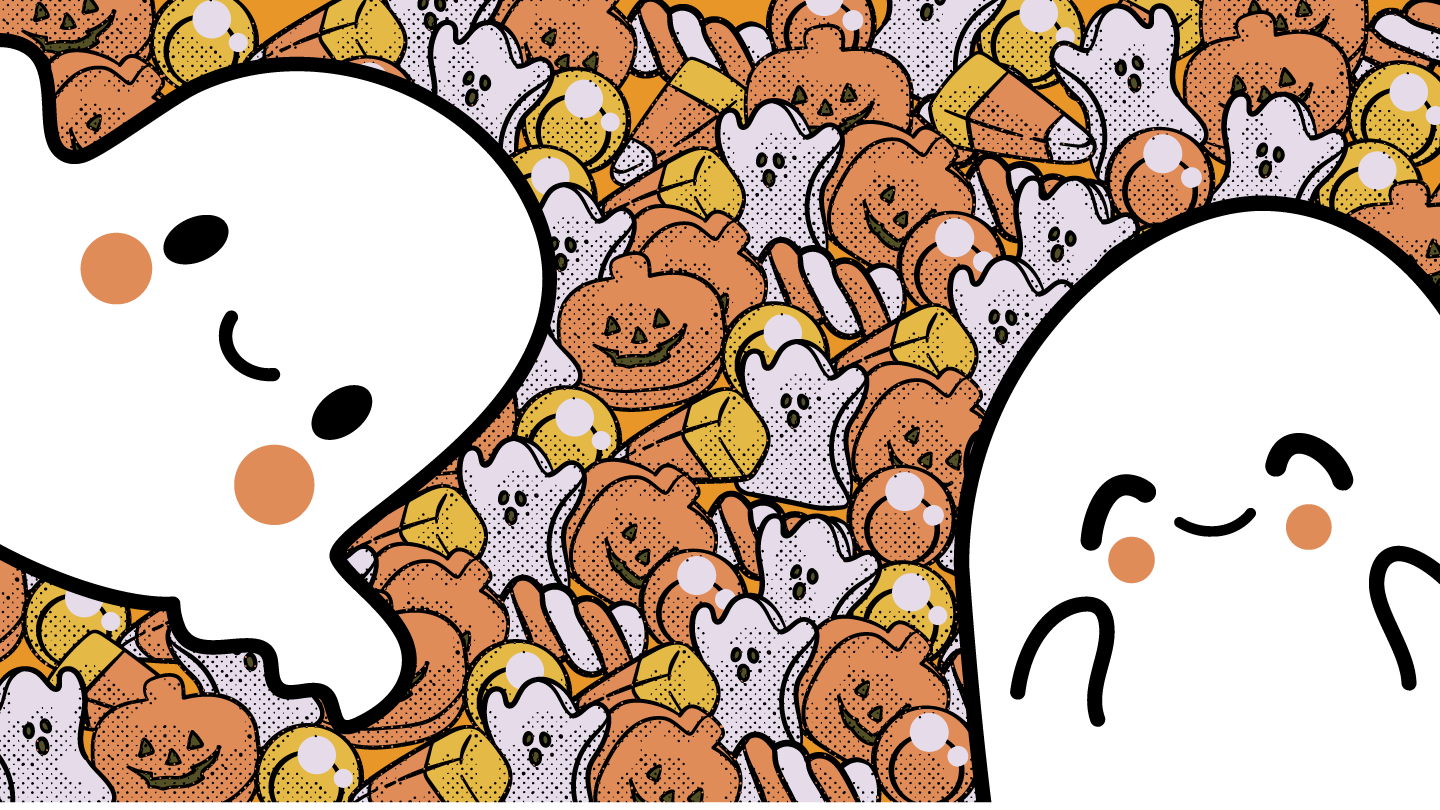 Add a
HEADING
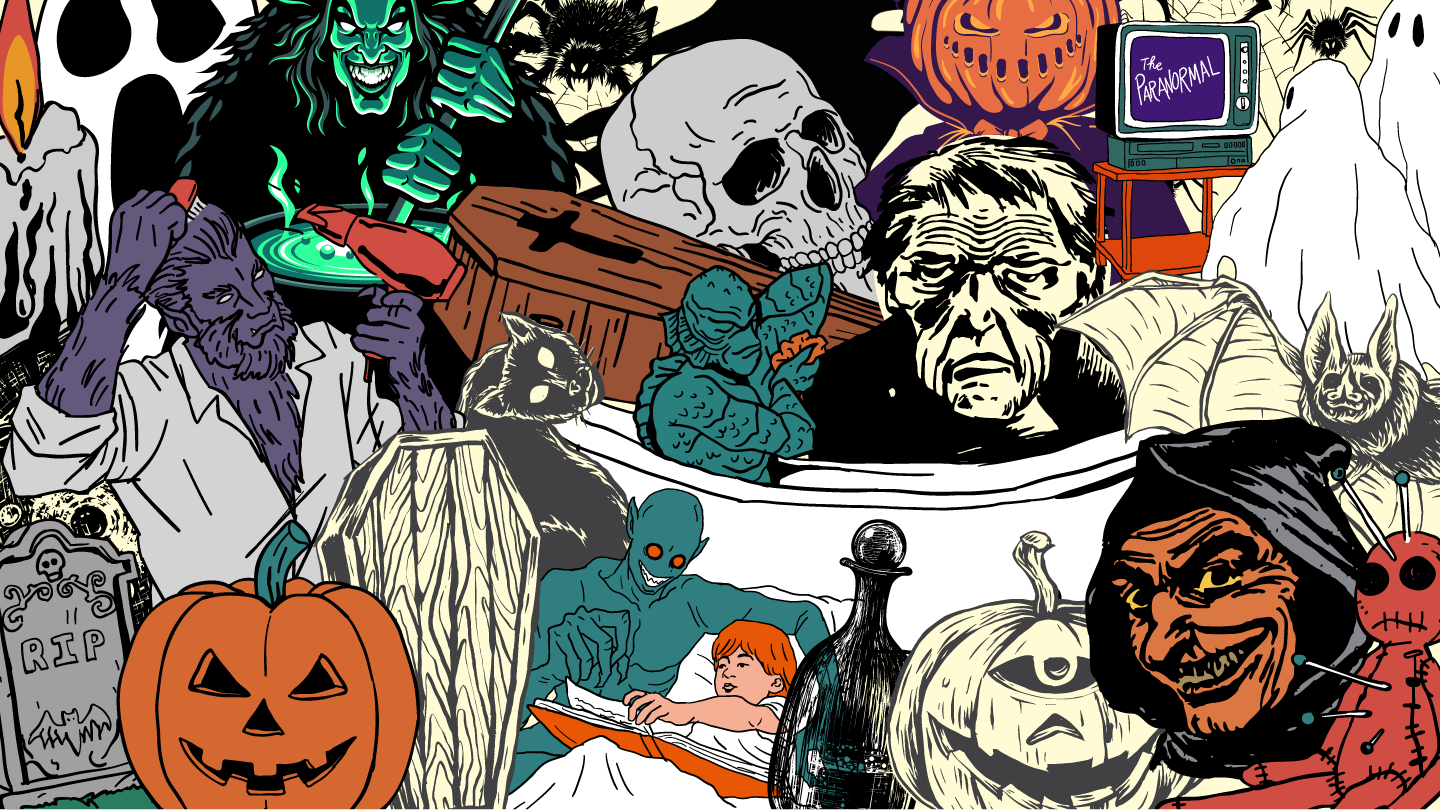 Add a
heading
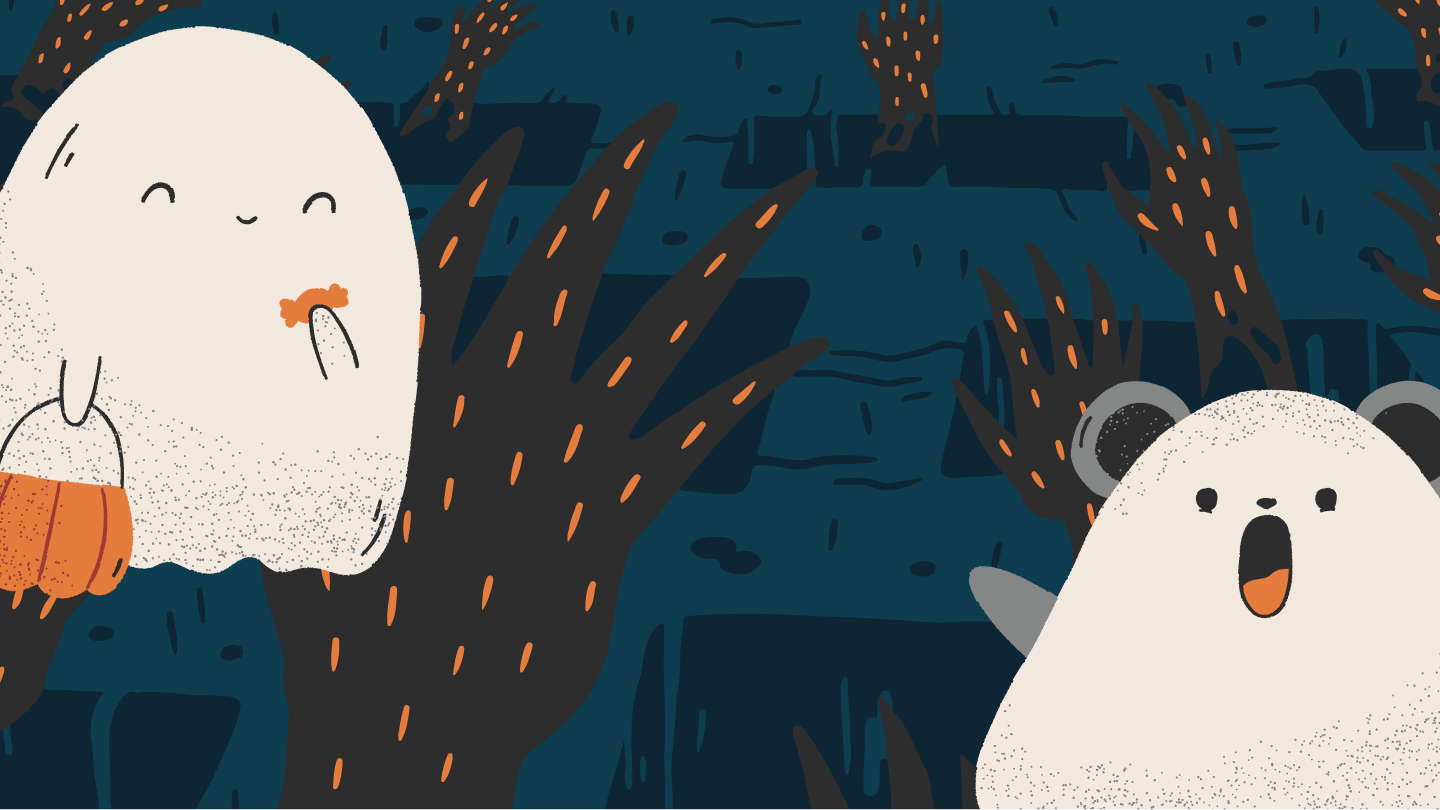 Add a
HEADING
Add a heading
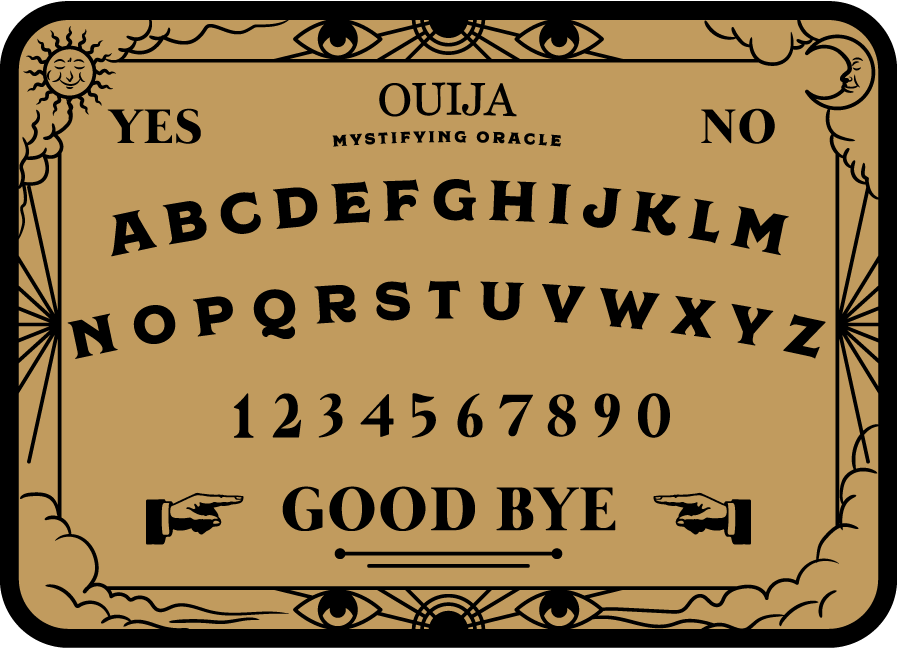 Add a
heading
ART NUVO
BATANGAS
COURGETE
BLUEBERRY
BANGERS
CALENDINE
Zoom Backgrounds
Resource Page
Use these design resources in your Canva Presentation.
This presentation template uses the following free fonts:




You can find these fonts online too. Happy designing! 
Don't forget to delete this page before presenting.
This presentation template is free for everyone to use thanks to the following:
SlidesCarnival for the presentation template
Pexels for the photos
Happy designing!